function 函式
是什麼？
有組織、可重複使用的程式碼

怎麼定義？

def  functionname(parameters):
	程式碼
	return [expression]
名稱自己取
可以沒有參數
也可以有很多個
如果要回傳值就需要這個
[Speaker Notes: 回想模組的匯入與使用
動作
屬性]
function 函式的呼叫
直接用function名稱
傳入實際的參數值

怎麼呼叫？

functionname(parameters)
直接用function名稱
參數要帶入實際的值
[Speaker Notes: 回想模組的匯入與使用
動作
屬性]
定義的function
在被呼叫時才會執行
import turtle
alex = turtle.Turtle()

def draw_square(unit): 
   for i in range(4):                 
       alex.forward(unit)
       alex.left(90)

draw_square(10)
draw_square(15)
draw_square(30)
定義function
參數
呼叫 function
參數
function 函式
定義function前先想好:

輸入是什麼？需不需要參數？幾個參數？哪一種資料形態？

輸出是什麼？需不需要回傳值？
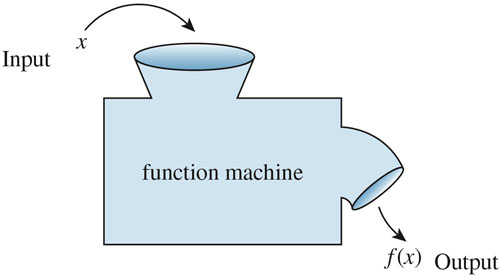 function 函式
import turtle
alex = turtle.Turtle()

def draw_square(unit): 
   for i in range(4):                 
       alex.forward(unit)
       alex.left(90)

draw_square(10)
draw_square(15)
draw_square(30)
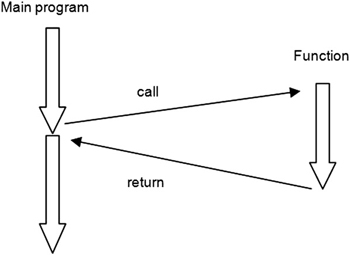 被呼叫時才會
執行!!!